БЮДЖЕТ ДЛЯ ГРАЖДАН
НА ОСНОВЕ ПРОЕКТА РЕШЕНИЯ ДЕМИДОВСКОГО РАЙОННОГО  СОВЕТА ДЕПУТАТОВ «ОБ УТВЕРЖДЕНИИ ОТЧЕТА ОБ  ИСПОЛНЕНИИ БЮДЖЕТА МУНИЦИПАЛЬНОГО  ОБРАЗОВАНИЯ «ДЕМИДОВСКИЙ РАЙОН» СМОЛЕНСКОЙ  ОБЛАСТИ ЗА 2023 ГОД»
Вводная часть
В целях реализации принципа прозрачности, открытости  бюджета и	информирования жителей о расходовании  средств бюджета разработан «Бюджет для граждан» по  исполнению бюджета за 2023 год. Данная информация  позволит гражданам составить представление об  источниках формирования доходов бюджета  муниципального образования «Демидовский район»
Смоленской области,	направлениях расходования
бюджетных средств в 2023 году и сделать выводы об
эффективности использования бюджетных средств. Мы  надеемся на заинтересованное внимание жителей города  Демидова к	процессу исполнения бюджета.
Основные параметры исполнения бюджета  муниципального образования «Демидовский район»  Смоленской области за 2023 год
Динамика исполнения основных параметров бюджета  муниципального образования «Демидовский район»
Смоленской области за 2023 год
442 094,7
440 339,0
441 604,9
434 918,5
350 000
300 000
250 000	 	
200 000	 	
150 000	 	
100 000
50 000
0
-10 000
Профицит
5 420,5
489,8
Дефицит
Доходы	Расходы
2022год
2023 год
Достигнутые результаты исполнения бюджетной политики
муниципального образования «Демидовский район» Смоленской области
Сохранена социальная направленность бюджета (74,4% расходов приходится на социально
значимые расходы);

Обеспечена сбалансированность и устойчивость районного бюджета;

Обеспечена прозрачность и открытость бюджета и бюджетного процесса для общества  (Представление на сайте «Бюджета для граждан» и нормативно- правовых актов по бюджету  и бюджетному процессу, публикация их в газете «Поречанка»);

Для достижения конкретных результатов, применяется программно-целевой принцип  планирования местного бюджета (99,0% расходов исполнено в рамках муниципальных  программ);


Обеспечено исполнение  Указов Президента Российской Федерации (Оплата труда  отдельных категорий работников муниципальных учреждений сферы образования и культуры  соответствует показателям предусмотренным в «дорожных картах» данных отраслей);


В 2023 году соблюдалось своевременное финансирование муниципальных учреждений, при  одновременном соблюдении режима экономии и отсутствие просроченной кредиторской  задолженности.
Доходы бюджета муниципального образования
«Демидовский район» Смоленской области за 2023 год
В 2023 году бюджет муниципального  образования «Демидовский район»
Смоленской области по доходам исполнен в  сумме 442 094,7 тыс. руб. или на 101,8 % к  плановым назначениям.
Налоговые и неналоговые доходы за 2023 год, тыс.руб.
Безвозмездные поступления в 2023 году, тыс.руб.
Расходы бюджета муниципального образования
«Демидовский район» Смоленской области за 2023 год
тыс.рублей
443 392,1
В 2023 году бюджет муниципального  образования «Демидовский район»  Смоленской области по расходам исполнен в  сумме 441 604,9 тыс. руб. или на 99,6% к  плановым назначениям.
план
факт
441 604,9
Показатели расходов бюджета муниципального образования
«Демидовский район» Смоленской области за 2023 год
по разделам, подразделам классификации расходов бюджета, тыс. руб.
продолжение
Структура расходов бюджета муниципального образования
«Демидовский район» Смоленской области за 2023 год
Динамика расходов бюджета муниципального образования
«Демидовский район» Смоленской области  (тыс.рублей)
Финансирование	расходов		бюджета  муниципального района	за 2023 год исполнено в  сумме	441 604,9 тыс.	руб.	или	99,6%	к
утвержденным годовым бюджетным	назначениям  (443 392,1	тыс.руб.).	Процент	исполнения	по
расходам в 2022 году – 98,7%
Наибольшую	долю
в	объеме
бюджета
муниципального образования «Демидовский район»
Смоленской области составили расходы на образование – 60,9%, культуру – 12,5 %, социальную политику – 6,0% и на общегосударственные вопросы – 9,7%
Расходы по разделу «Социальная политика»  за 2023 год
Исполнение расходов в расчете на душу населения  в 2023 г.
Исполнение  МУНИЦИПАЛЬНЫХ	ПРОГРАММ
Бюджета муниципального образования
«Демидовский район» Смоленской области  за 2023 год
В 2023 году в бюджет муниципального района  включены 22 муниципальные  программы, на реализацию которых направлено 436 653,5 тыс. руб., что  составляет  98,9 % от общих расходов бюджета ( 441 604,9 тыс. руб.).
Муниципальная программа «Обеспечение жильем молодых семей»
Цель: Поддержка органами местного самоуправления муниципального образования
«Демидовский район» Смоленской области молодых семей, проживающих на территории  муниципального образования «Демидовский район» Смоленской области, признанных в  установленном порядке нуждающимися в улучшении жилищных условий, в решении  жилищной проблемы
Фактическое исполнение в 2023 году  при плане 828,9 тыс.рублей
составило 100,00% или 828,9 тыс.рублей
828,9 тыс. руб. (100,00%)
0.00%
20.00%
40.00%
60.00%
80.00%
100.00%
Муниципальная программа «Развитие дорожно-транспортного комплекса  муниципального образования «Демидовский район» Смоленской области»
Цель: Обеспечение сохранности автомобильных дорог общего пользования между населенными пунктами муниципального образования
«Демидовский район» Смоленской области; увеличение срока службы дорожных покрытий, сооружений; улучшение технического  состояния автомобильных дорог общего пользования между населенными пунктами муниципального образования «Демидовский район»  Смоленской области; сокращение количества погибших в результате дорожно-транспортных происшествий; сокращение количества ДТП  и пострадавших в них; обеспечение транспортного обслуживания населения автомобильным транспортом на пригородных маршрутах в  границах муниципального образования «Демидовский район» Смоленской области; оформление автомобильных дорог местного значения  вне границ населенных пунктов в границах муниципального района в собственность муниципального образования «Демидовский район»  Смоленской области; организация автотранспортного обслуживания органов местного самоуправления муниципального образования
«Демидовский район» Смоленской области.
Фактическое исполнение в 2023 году
при плане 13 587,9 тыс. рублей
составило 100,0% или 13 587,9 тыс. рублей
13 587,9 тыс. руб. (100,0%)

20.00%	40.00%	60.00%
0.00%
80.00%
100.00%
Муниципальная программа «Развитие физической культуры и спорта в  муниципальном образовании «Демидовский район» Смоленской области»
Цель: Увеличение числа людей, занимающихся физической культурой и спортом, до 13  процентов от общей численности населения Демидовского района Смоленской области.
Фактическое исполнение в 2023 году
при плане 2 732,6 тыс.рублей
составило 97,4% или 2 662,4 тыс.рублей
0.00%
20.00%
40.00%
60.00%
80.00%
100.00%
Муниципальная программа «Развитие образования в муниципальном образовании
«Демидовский район» Смоленской области»
Цель: Обеспечение устойчивого развития и совершенствования системы дошкольного образования; повышение качества,  доступности и эффективности бесплатного общего образования в муниципальных бюджетных образовательных учреждениях  Демидовского района; повышение качества и доступности дополнительного образования; создание оптимальных условий,  направленных на формирование системы оздоровления и отдыха детей; формирование устойчивых жизненных принципов у  детей и молодежи, поддержка одаренных детей и творческой молодежи, развитие молодежного самоуправления, создание условий  для социальной адаптации детей и молодежи, формирование здорового образа жизни, профилактика асоциального поведения и  экстремизма, повышение эффективности работы с семьями, совершенствование системы героико-патриотического воспитания;  повышение качества, ведения бухгалтерского и статистического учета доходов и расходов, составление требуемой отчетности и  предоставление ее в соответствующей форме и установленные сроки; обеспечение конституционных прав и гарантий работников на  здоровые и безопасные условия труда, выполнение плана мероприятий по улучшению и оздоровлению условий труда по  результатам аттестации рабочих мест; обеспечение беспрепятственного доступа к образовательным учреждениям и услугам в сфере  образования детей-инвалидов и детей с ограниченными возможностями здоровья; повышение качества организации  предоставления общедоступного дошкольного, начального общего, основного общего, среднего общего образования по основным  образовательным программам, дополнительного образования
Фактическое исполнение в 2023 году
при плане 280 613,3 тыс. рублей

составило 99,8% или 280 052,4 тыс. рублей
280 052,4 тыс. руб. (99,8%)
0.00%
20.00%
40.00%
60.00%
80.00%	100.00%
Муниципальная программа «Развитие культуры в муниципальном образовании
«Демидовский район» Смоленской области»
Цель: Создание социально-экономических условий для развития культуры в МО «Демидовский район»; организация  культурно-досуговой деятельности в МО «Демидовский район»; организация библиотечного обслуживания населения в  МО«Демидовский район»; организация музейного обслуживания населения МО «Демидовский район»; обеспечение  качественного предоставления дополнительного образования детей в области культуры и искусства; развитие внутреннего и  выездного туризма в МО «Демидовский район» Смоленской области; бухгалтерское обслуживание учреждений культуры
Фактическое исполнение в 2023 году  при плане 62 283,6 тыс. рублей
составило 99,1% или 61 720,2 тыс. рублей
61 720,2 тыс. руб. (99,1%)
0.00%
20.00%
40.00%
60.00%
80.00%
100.00%
Муниципальная программа «Гражданско – патриотическое воспитание граждан в муниципальном образовании «Демидовский район» Смоленской области»
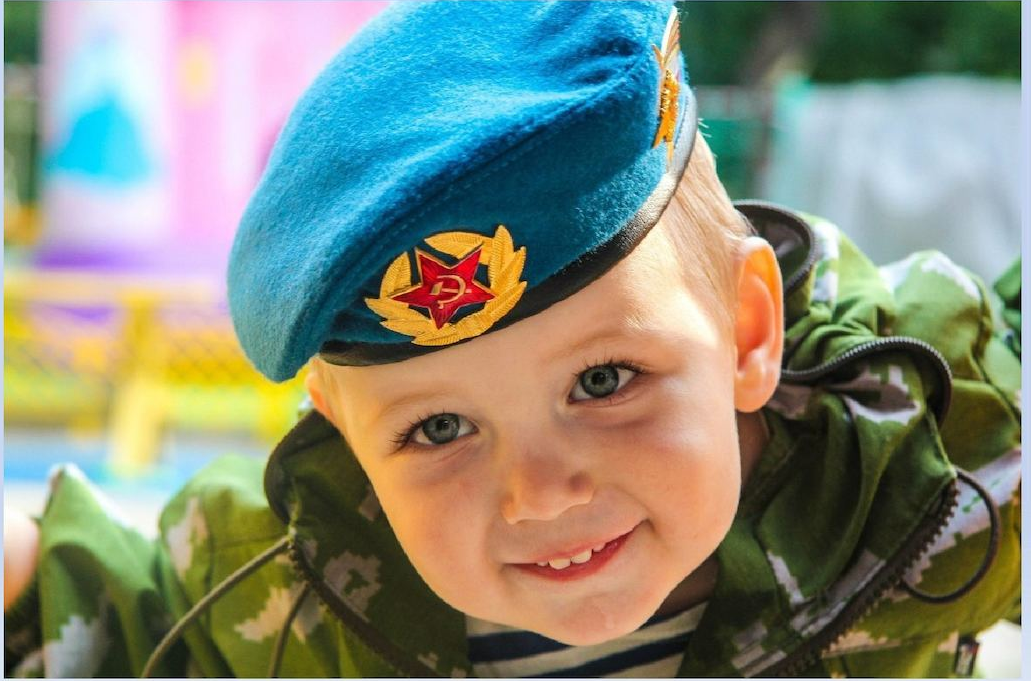 Цель: Развитие и совершенствование системы гражданско-патриотического воспитания граждан в муниципальном образовании «Демидовский район» Смоленской области и повышение уровня консолидации общества для решения задач обеспечения национальной безопасности и устойчивого развития Российской Федерации, укрепления чувства сопричастности граждан к истории и культуре России
Фактическое исполнение в 2023 году  при плане 54,5 тыс. рублей
составило 100,0 % или 54,5 тыс. рублей
54,5 тыс. руб. (100,0%)
20.00%
0.00%
40.00%
60.00%
80.00%
100.00%
Муниципальная программа «Развитие малого и среднего  предпринимательства в муниципальном образовании «Демидовский район»  Смоленской области»
Цель: Повышение  роли  малого	и среднего	предпринимательства	в	экономике  муниципального образования «Демидовский район» Смоленской области
Фактическое исполнение в 2023 году  при плане 44,0 тыс. рублей
составило 100,0% или 44,0 тыс. рублей
44,0 тыс. руб. (100,0%)
0.00%
20.00%
40.00%
60.00%
80.00%
100.00%
Муниципальная программа «Создание условий для обеспечения  безопасности жизнедеятельности населения муниципального образования  «Демидовский район» Смоленской области»
Цель: Обеспечение безопасности граждан от криминогенных угроз и защита личности от  преступных посягательств на территории муниципального образования «Демидовский район»  Смоленской области; снижение темпов роста заболеваемости наркоманией, алкоголизмом,  токсикоманией детей и молодежи путем координации деятельности всех муниципальных  учреждений, организаций и общественных объединений в направлении профилактики,  профилактика табакокурения; профилактика правонарушений.
Фактическое исполнение в 2023 году
при плане 58,0 тыс.рублей
составило 100,0% или 58,0 тыс.рублей
58,0 тыс.руб. (100,0%)
0.00%
20.00%
40.00%
60.00%
80.00%
100.00%
Муниципальная программа «Модернизация объектов коммунального назначения муниципальных учреждений на территории муниципального образования «Демидовский район» Смоленской области»
Цель: модернизация объектов коммунального назначения; снижение аварийности на объектах коммунального назначения; снижение эксплуатационных расходов; повышение надежности и эффективности работы объектов коммунального назначения.



Фактическое исполнение в 2023 году
при плане 0,0 тыс.рублей
составило 0,0% или 0,0 тыс.рублей
0,0 тыс.руб. (0,0%)
0.00%
20.00%
40.00%
60.00%
80.00%
100.00%
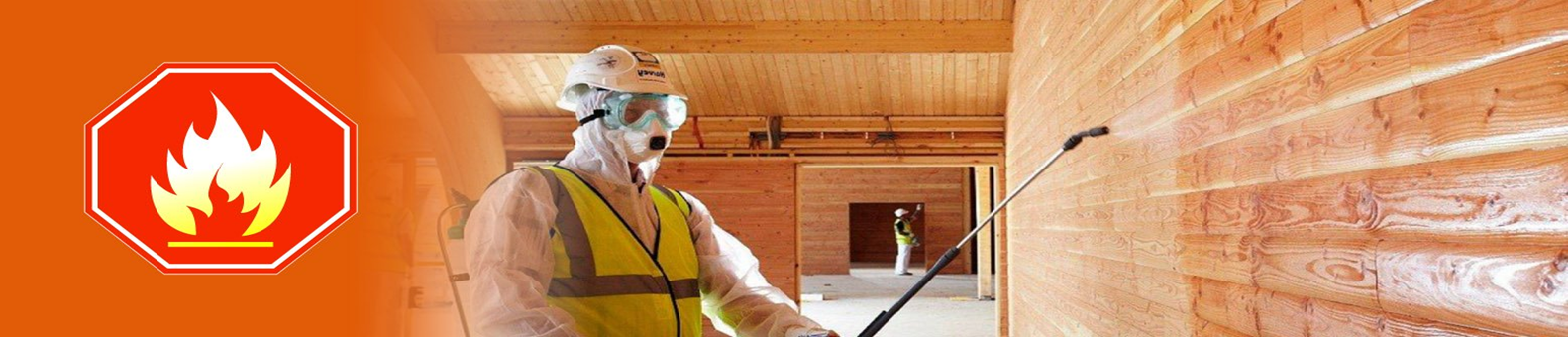 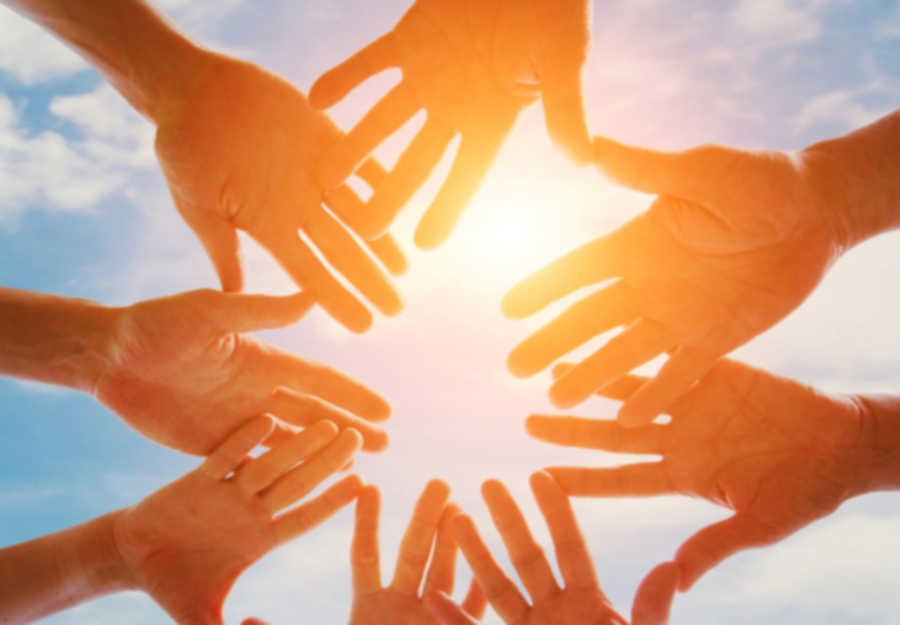 Муниципальная программа «Развитие добровольчества (волонтерства) в муниципальном образовании «Демидовский район» Смоленской области»
Цель: Вовлечение в добровольческую (волонтерскую) деятельность граждан всех возрастов, проживающих на территории муниципального образования «Демидовский район» Смоленской области.
Фактическое исполнение в 2023 году
при плане 11,0 тыс.рублей
составило 100,0% или 11,0 тыс.рублей
11,0 тыс.руб. (100,0%)
0.00%
20.00%
40.00%
60.00%
80.00%
100.00%
Муниципальная программа «Демографическое развитие муниципального  образования «Демидовский район» Смоленской области»
Цель: Стабилизация численности населения и создание условий для ее роста. Повышение
качества жизни населения и увеличение ожидаемой продолжительности жизни.
Фактическое исполнение в 2023 году  при плане 5,0 тыс.рублей
составило 100,0% или 5,0 тыс.рублей
5,0 тыс.руб. (100,0%)
0.00%
20.00%
40.00%
60.00%
80.00%
100.00%
Муниципальная программа «Доступная среда муниципального образования
«Демидовский район» Смоленской области»
Цель: Повышение доступности информационных ресурсов для лиц с ограниченными  возможностями; создание условий для улучшения качества жизни инвалидов; повышение  доступности социально значимых объектов.
Фактическое исполнение в 2023 году
при плане 76,3 тыс.рублей
составило 100,0% или 76,3 тыс.рублей
76,3 тыс.руб. (100,0%)
0.00%
20.00%
40.00%
60.00%
80.00%
100.00%
Муниципальная программа «Создание условий для эффективного
управления муниципальными финансами в муниципальном образовании
«Демидовский район» Смоленской области» 
Цель: Обеспечение долгосрочной сбалансированности и устойчивости бюджетной системы МО
«Демидовский район»; эффективное управление муниципальным долгом; создание условий для  эффективного выполнения полномочий органов местного самоуправления поселений, входящих в состав МО
«Демидовский район»
Фактическое исполнение в 2023 году
при плане 38 631,2 тыс.рублей
составило 98,7% или 38 123,3 тыс.рублей
38 123,3 тыс. руб. (98,7%)
0.00%
20.00%
40.00%
60.00%
80.00%
100.00%
Муниципальная программа «Поддержка общественных некоммерческих  организаций муниципального образования «Демидовский район» Смоленской  области»
Цель: Создание правовых и экономических условий для поддержки общественных  некоммерческих организаций социальной направленности муниципального образования
«Демидовский район» Смоленской области
Фактическое исполнение в 2023 году  при плане 439,2 тыс.рублей
составило 100,0% или 439,2 тыс.рублей
439,2 тыс. руб. (100,0%)
0.00%
20.00%
40.00%
60.00%
80.00%
100.00%
Муниципальная программа «Создание условий для предоставления  гарантий по выплате пенсий за выслугу лет муниципальным служащим
муниципального образования «Демидовский район» Смоленской области»
Цель: Стабильное повышение качества и уровня жизни отдельных категорий граждан из  числа лиц, замещавших муниципальные должности, должности муниципальной службы  (муниципальные должности муниципальной службы) в органах местного самоуправления  муниципального образования «Демидовский район» Смоленской области
Фактическое исполнение в 2023 году  при плане 4 782,3 тыс.рублей
составило 100,0% или 4 782,3 тыс.рублей
4 782,3 тыс. руб. (100,0%)
0.00%
20.00%
40.00%
60.00%
80.00%
100.00%
Муниципальная программа «Обеспечение деятельности Администрации и  содержание аппарата Администрации муниципального образования
«Демидовский район» Смоленской области»
Цель: Решение вопросов местного значения и повышение эффективности деятельности Администрации  муниципального образования «Демидовский район» Смоленской области», а также обеспечение  организационных, информационных, научно-методических условий для реализации муниципальной  программы

Фактическое исполнение в 2023 году
при плане 23 731,9 тыс.рублей
составило 99,7% или 23 671,1 тыс.рублей
23 671,1 тыс. руб. (99,7%)
0.00%
20.00%
40.00%
60.00%
80.00%
100.00%
Муниципальная программа «Противодействие экстремизму и  профилактика терроризма на территории муниципального образования
«Демидовский район» Смоленской области»
Цель: Реализация на территории муниципального образования «Демидовский район»  Смоленской области мер по профилактике терроризма
Фактическое исполнение в 2023 году  при плане 10,0 тыс.рублей
составило 100,0% или 10,0 тыс.рублей
10,0 тыс. руб. (100,0%)
0.00%
20.00%
40.00%
60.00%
80.00%
100.00%
Муниципальная программа «Повышение эффективности управления  муниципальным имуществом муниципального образования «Демидовский  район» Смоленской области»
Цель: Обеспечение доходности и рационального использования земельно-имущественного  комплекса и его развитие
Фактическое исполнение в 2023 году  при плане 353,0 тыс.рублей
составило 99,9% или 352,9 тыс.рублей
352,9 тыс. руб. (99,9%)
0.00%
20.00%
40.00%
60.00%
80.00%
100.00%
Муниципальная программа «Организация автотранспортного обслуживания органов местного самоуправления муниципального образования «Демидовский район» Смоленской области»
Цель: Организация автотранспортного обслуживания органов местного самоуправления муниципального образования «Демидовский район» Смоленской области.

                                                                                                       Фактическое исполнение в 2023 году
при плане 6 699,1 тыс.рублей
составило 99,9% или 6 698,8 тыс.рублей
6 698,8 тыс.руб. (99,9%)
100.00%
60.00%
20.00%
80.00%
0.00%
40.00%
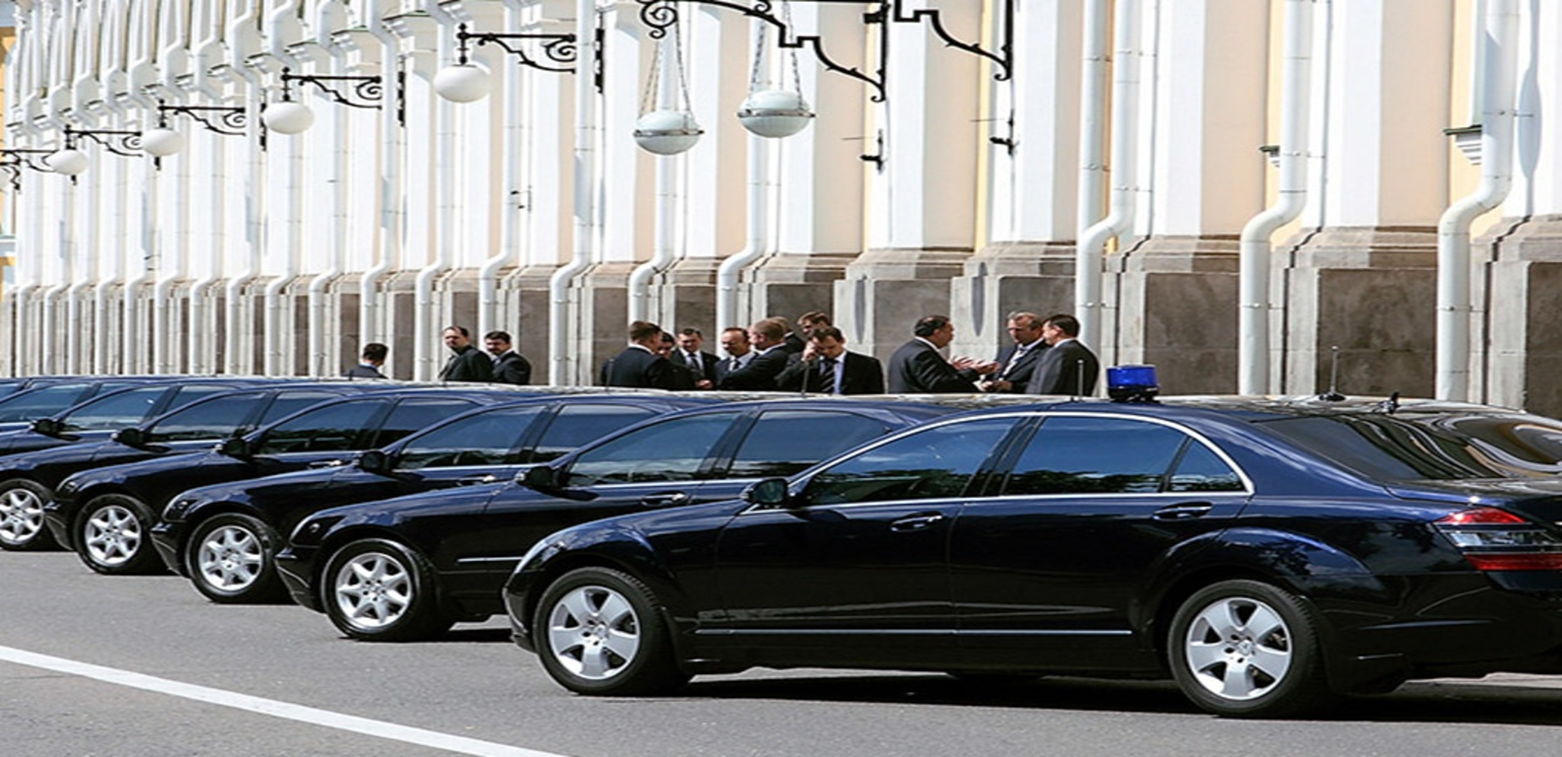 Муниципальная программа «Обеспечение финансовых расходов Отдела  городского хозяйства Администрации муниципального образования
«Демидовский район» Смоленской области»
Цель: Решение вопросов местного значения и повышение эффективности деятельности  Отдела городского хозяйства Администрации муниципального образования «Демидовский  район» Смоленской области, а также обеспечение организационных, информационных,  научно-методических условий для реализации муниципальной Программы
Фактическое исполнение в 2023 году  при плане 3 085,5 тыс.рублей
составило 99,5% или 3 070,1 тыс.рублей
3 070,1 тыс. руб. (99,5%)
0.00%
20.00%
40.00%
60.00%
80.00%
100.00%
Муниципальная программа «Энергосбережение и повышение  энергетической эффективности на территории муниципального
образования «Демидовский район» Смоленской области»
Цель: Выполнение требований, установленных Федеральным законом Российской Федерации  от 23 ноября 2009 г. № 261-ФЗ «Об энергосбережении и о повышении энергетической  эффективности и о внесении изменений в отдельные законодательные акты Российской  Федерации»; повышение энергетической эффективности экономики муниципального  образования «Демидовский район» Смоленской области; обеспечение системности и  комплексности при проведении мероприятий по энергосбережению.
Фактическое исполнение в 2023 году  при плане 205,0 тыс.рублей
составило 100,0% или 205,0 тыс.рублей
205,0 тыс. руб. (100,0%)
0.00%
20.00%
40.00%
60.00%
80.00%
100.00%
Муниципальная программа «Разработка проектов генеральных планов и  правил землепользования и застройки сельских поселений Демидовского
района Смоленской области»
Цель: Обеспечение населенных пунктов сельских поселений Демидовского района  Смоленской области предпосылками для устойчивого развития, формирования благоприятной  среды жизнедеятельности, экологической безопасности, надежности транспортной и  инженерной инфраструктур, комплексности решений жилищной программы, эффективности  использования производственных территорий, культурной преемственности  градостроительных решений, эстетической выразительности
Фактическое исполнение в 2023 году  при плане 200,0 тыс.рублей
составило 100,0% или 200,0 тыс.рублей
200,0 тыс. руб. (100,0%)
0.00%
20.00%
40.00%
60.00%
80.00%
100.00%
Бюджетные инвестиции на приобретение  объектов недвижимого имущества в муниципальную собственность
В рамках реализации программы развития образования в 2023 году профинансировано предоставление девяти жилых помещений детям-  сиротам и детям, оставшимся без попечения родителей, лицам из их числа 
      из бюджета Смоленской области 

в сумме 7 830,7 тыс. рублей
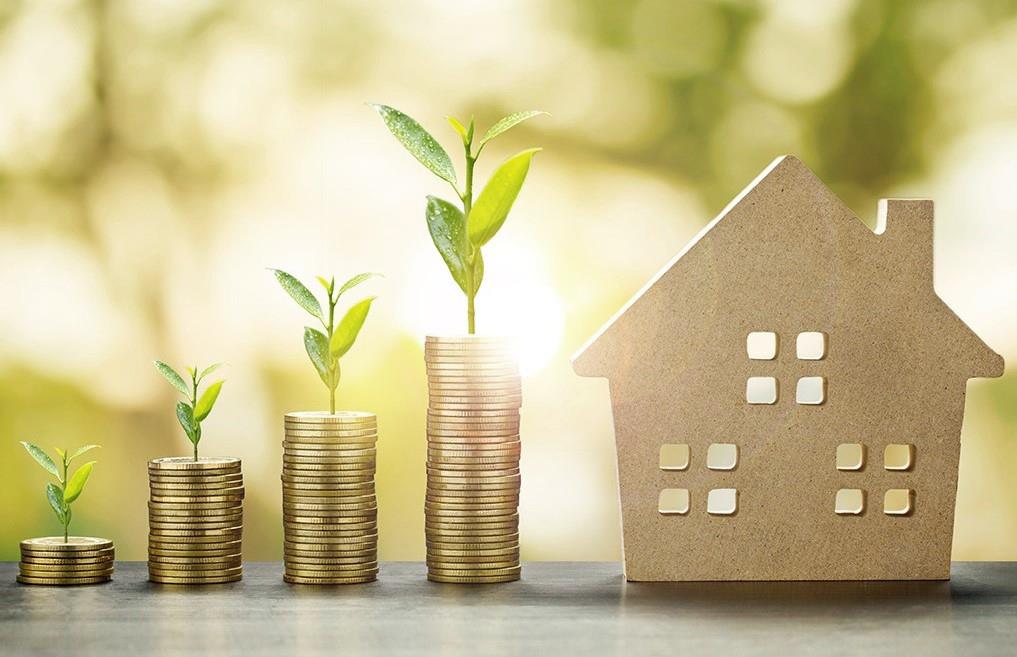 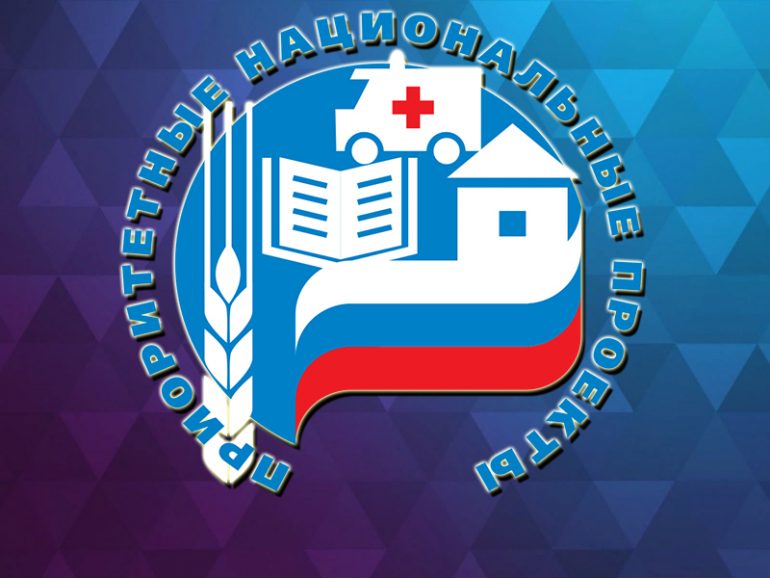 Реализация национальных проектов
В целях осуществления прорывного научно-технологического и социально-экономического развития Российской Федерации, увеличения численности населения страны, повышения уровня жизни граждан, создания комфортных условий для их проживания, а также условий и возможностей для самореализации и раскрытия таланта каждого человека, Президентом Российской Федерации подписан Указ от 07.05.2018 № 204 «О национальных целях и стратегических задачах развития Российской Федерации на период до 2024 года».
ИНФОРМАЦИЯ   ОБ   ИСПОЛНЕНИИ  НАЦИОНАЛЬНЫХ   ПРОЕКТОВ
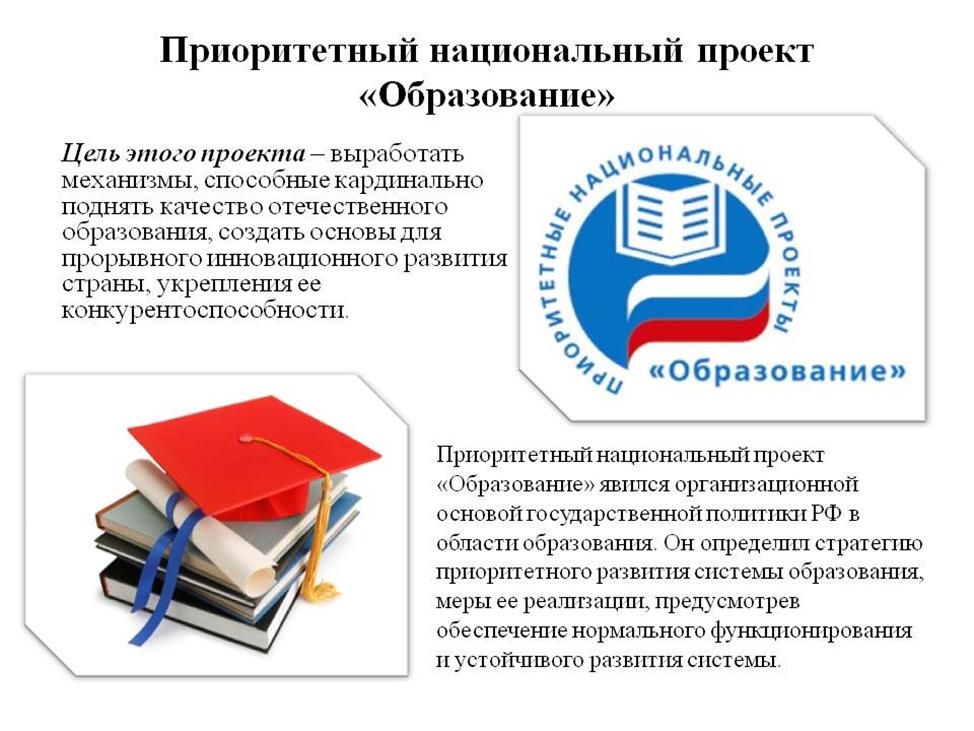 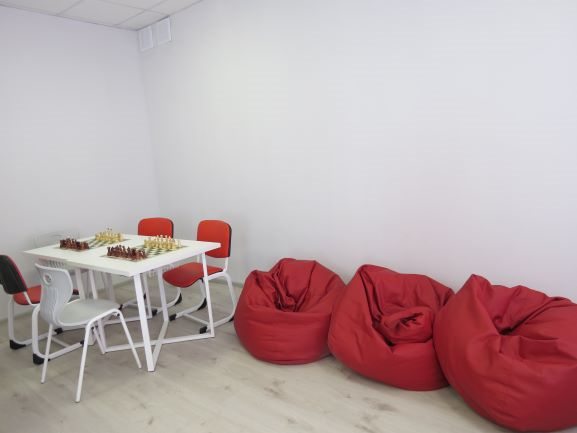 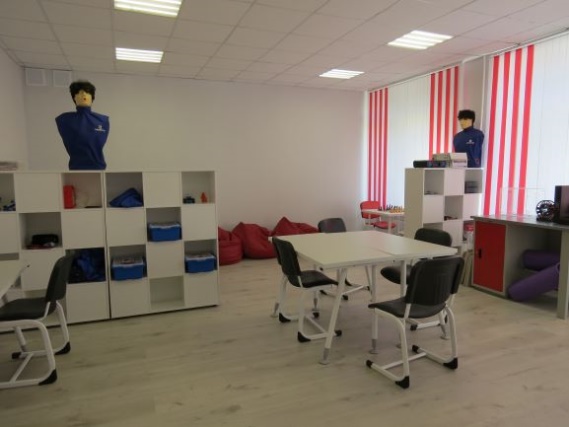 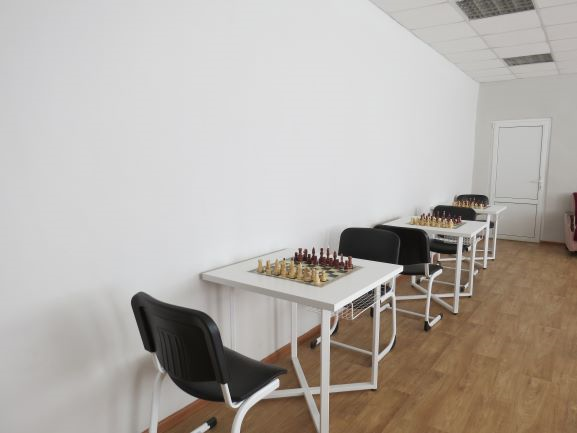 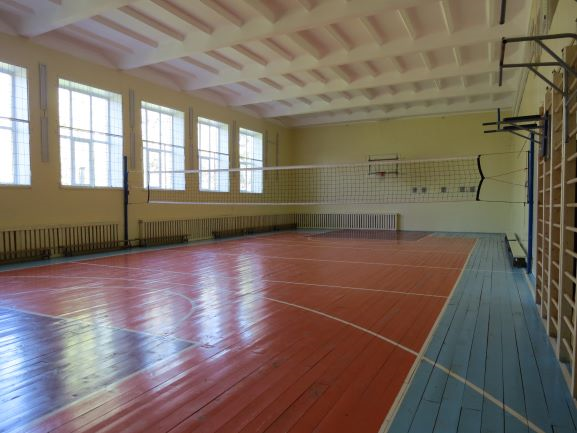 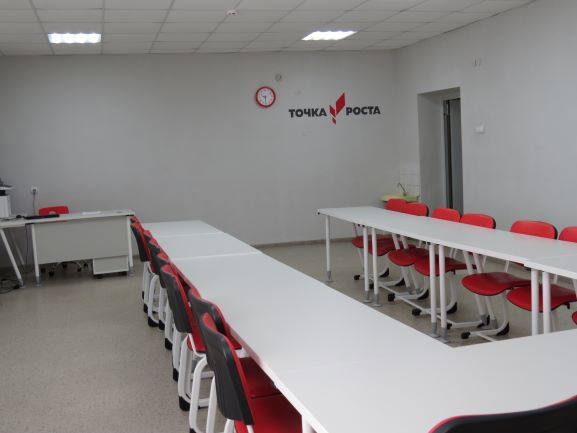 ИНФОРМАЦИЯ   ОБ   ИСПОЛНЕНИИ  НАЦИОНАЛЬНЫХ   ПРОЕКТОВ
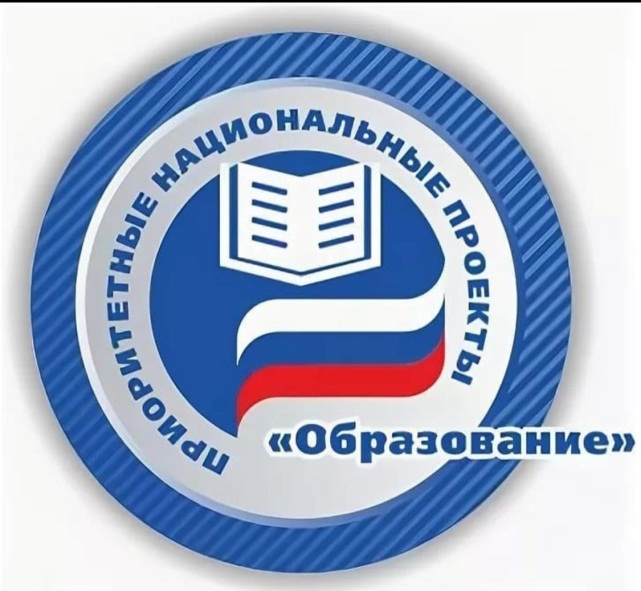 НАЦИОНАЛЬНЫЙ ПРОЕКТ «ОБРАЗОВАНИЕ»
Из них:
Региональный проект «Современная школа»
В МБОУ Заборьевская СШ Демидовского района Смоленской
 области капитально отремонтированы два кабинета, на базе
 которых созданы центры образования цифрового и гуманитарного 
профилей «Точка роста». Кабинеты оформлены в едином стиле в соответствии с брендбуком центров «Точка роста». Их оснастили современным учебным оборудованием, и уже с 1 сентября 2023 года
школьники занимаются в новых учебных центрах.
Центры «Точка роста» предоставляют школьникам и педагогам новые возможности проводить занятия с использованием современного оборудования, реализовывать новые образовательные проекты.
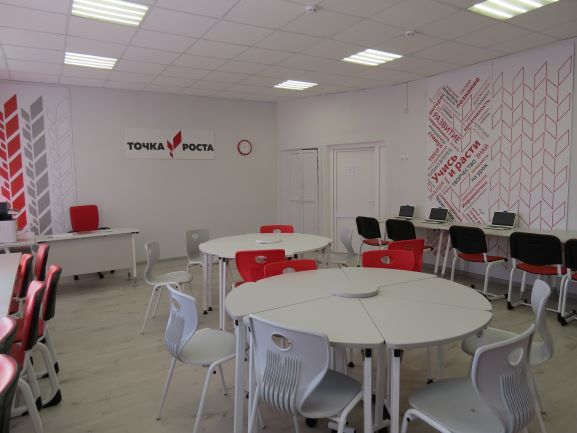 Продолжение
ИНФОРМАЦИЯ   ОБ   ИСПОЛНЕНИИ  НАЦИОНАЛЬНЫХ   ПРОЕКТОВ
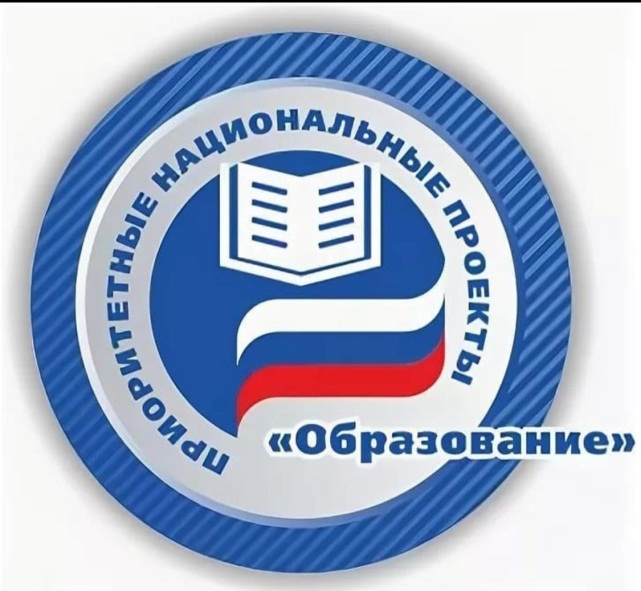 Региональный проект «Патриотическое воспитание граждан Российской Федерации»
Региональный проект «Патриотическое воспитание граждан Российской Федерации» национального проекта «Образование» направлен на укрепление воспитательной составляющей системы образования,
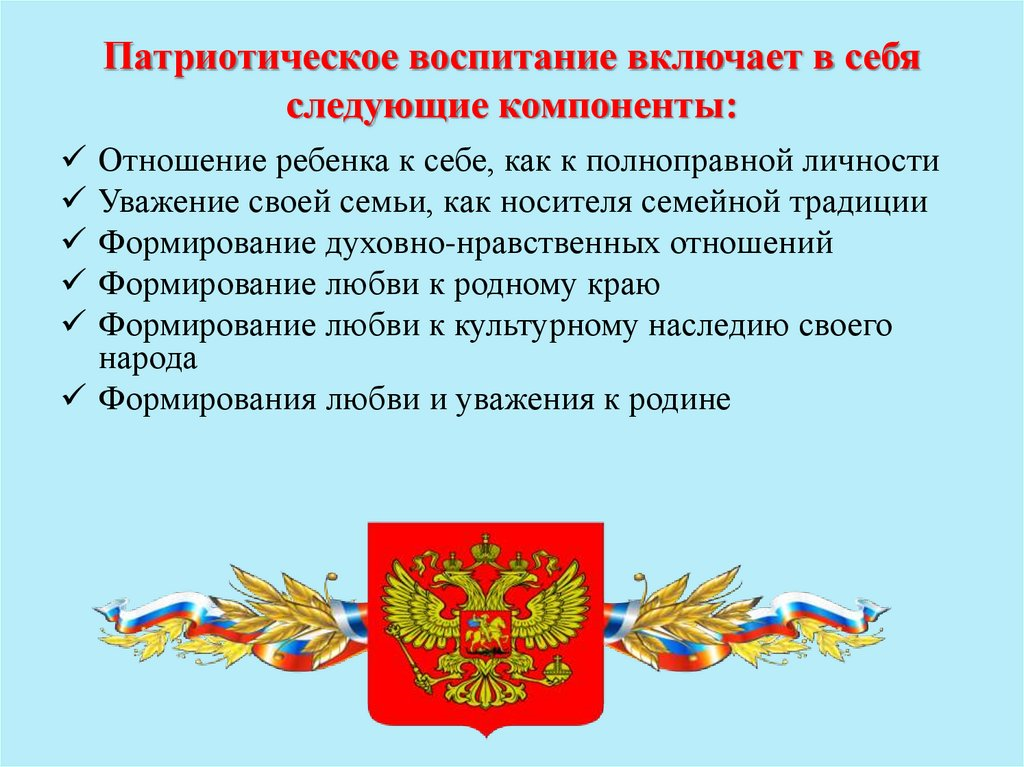 будет способствовать всестороннему духовному, нравственному и интеллектуальному развитию детей и расширит их участие в принятии решений, которые затрагивают их права и интересы.
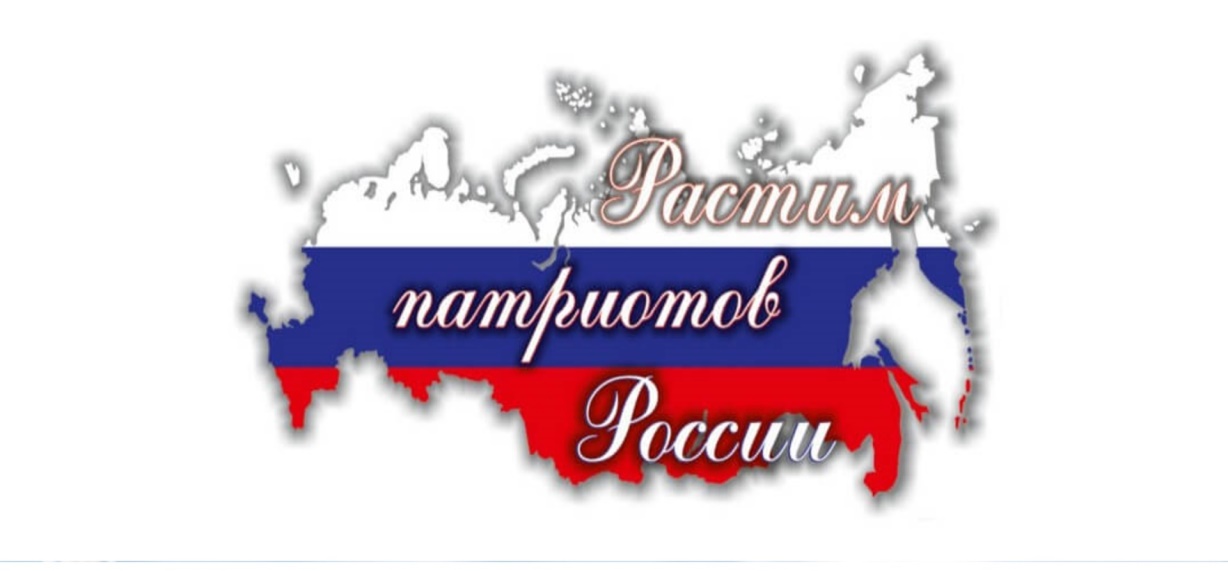 Продолжение
ИНФОРМАЦИЯ   ОБ   ИСПОЛНЕНИИ  НАЦИОНАЛЬНЫХ   ПРОЕКТОВ
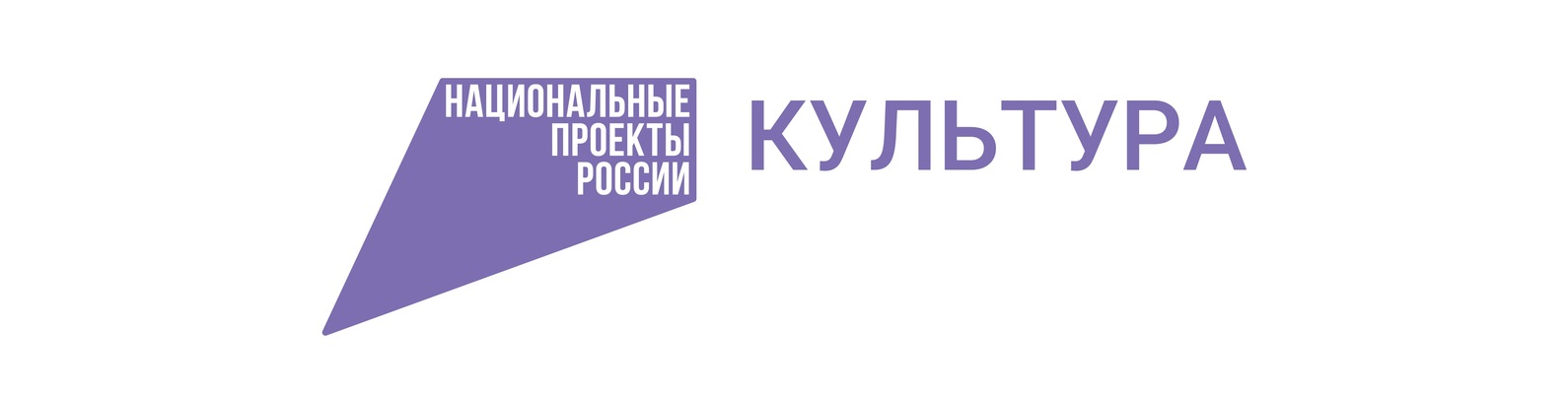 Региональный проект «Творческие люди»
Региональный проект «Творческие люди» национального проекта «Культура» направлен на создание условий для реализации творческого
потенциала граждан и организаций культуры.
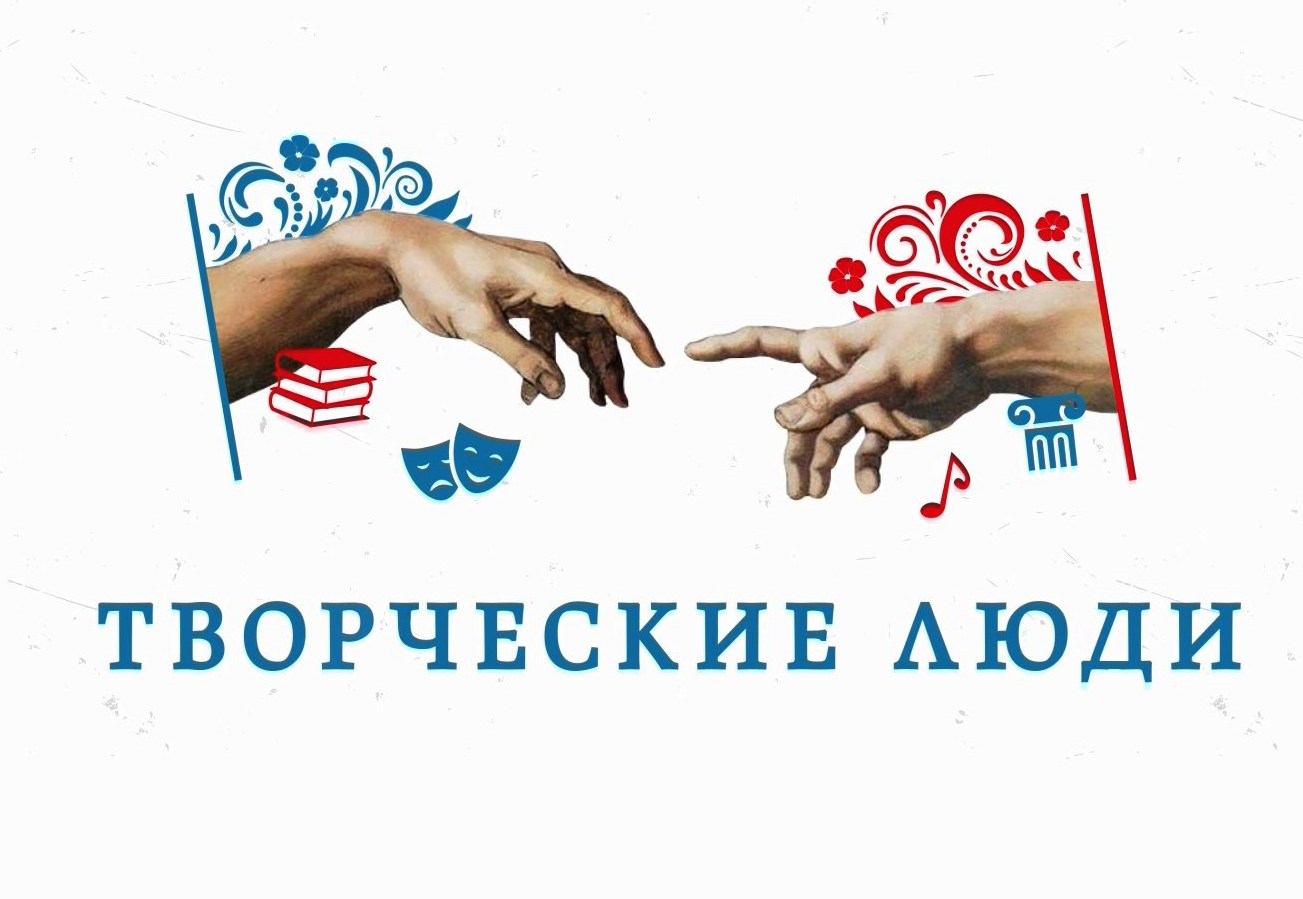 В 2023 году в Заборьевском сельском доме культуры был отремонтирован кабинет и куплена офисная мебель.
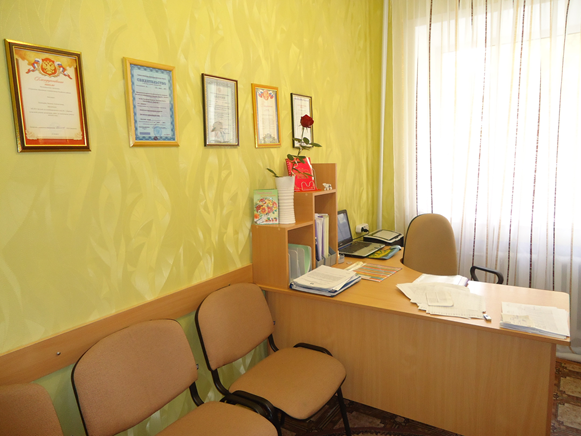 Контактная информация
Финансовое управление
Администрации муниципального образования
«Демидовский район» Смоленской области
Адрес: 216240, ул.Коммунистическая, д.10, г.Демидов,  Смоленской области

Для обратной связи граждан:
Телефон: +7 (48147) 4-11-41

Факс: +7 (48147) 4-17-61
E-mail:	fdm03@fin.sml, fdm03fin@yandex.ru